“Título”

Información entidad o colectivo que presenta la experiencia
Título de la experiencia o proyecto
Nombre de la organización
"En clave de género: Experiencias exitosas de abordaje del uso de drogas“ Proyecto con cargo a la Convocatoria IRPF 2020.
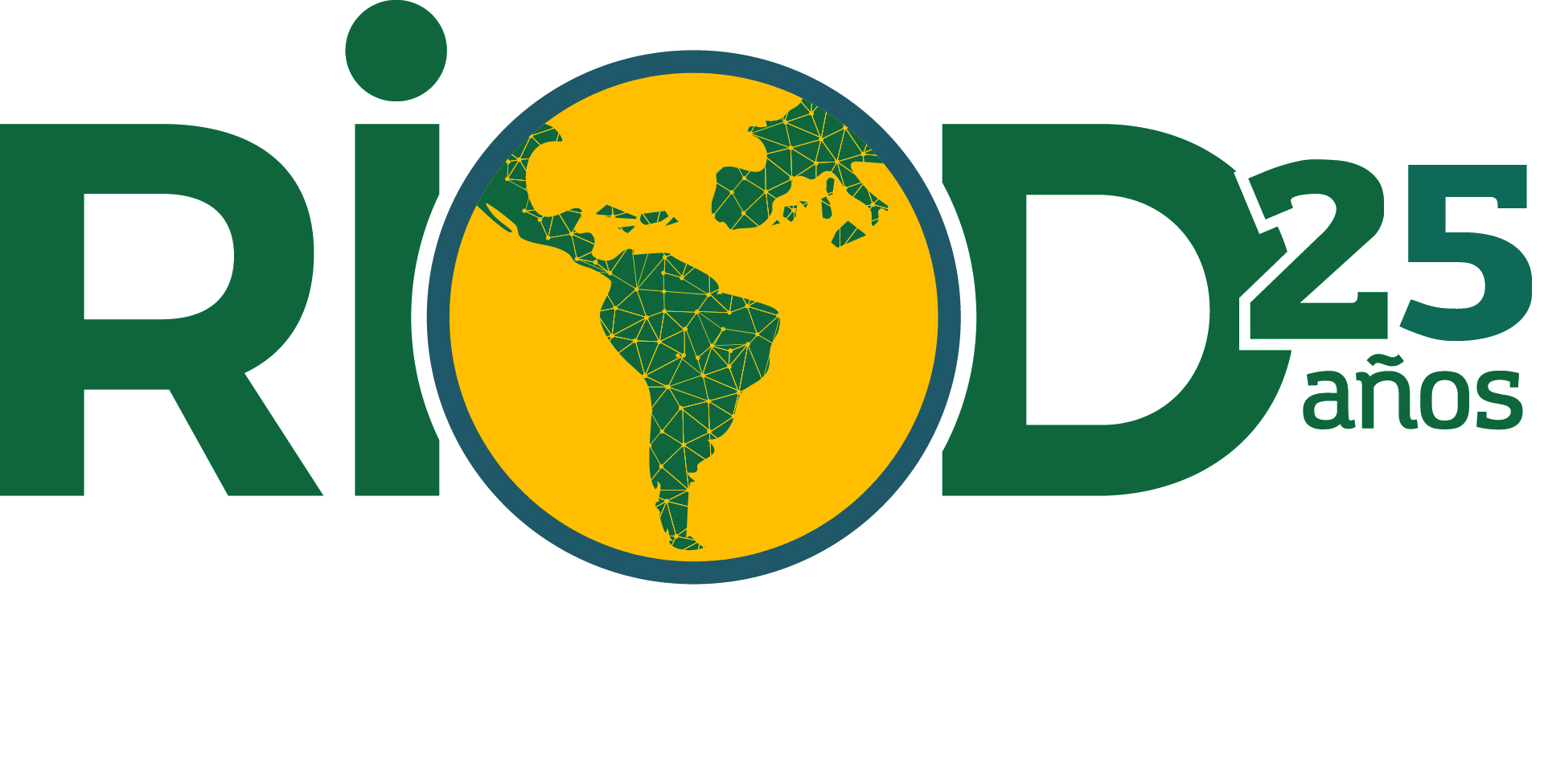 Logo entidad
web
www.riod.org
Financiado por:
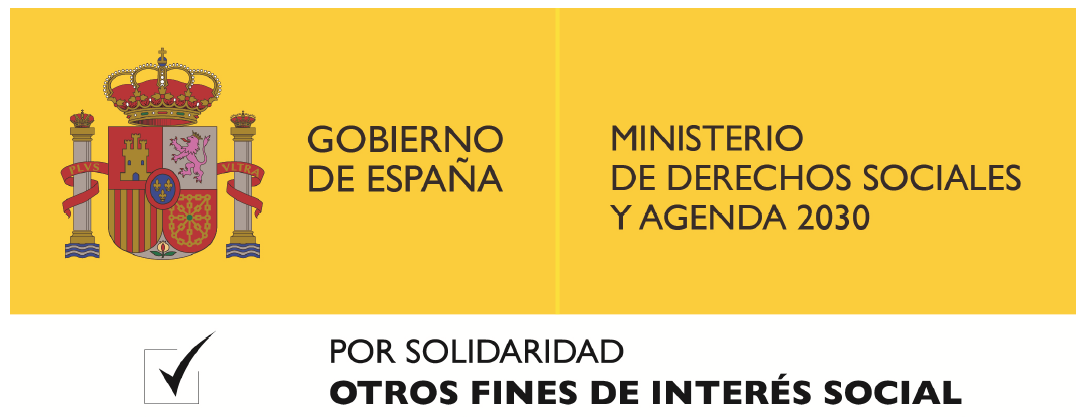 Contexto en el que se desarrolla
Antecedentes y objetivos
Elementos que motivan la acción/intervención y resultados
Elementos del enfoque comunitario
(redes, participación comunitaria, etc..)
Antecedentes y objetivos
Claves de éxito y aprendizajes
Antecedentes y objetivos
Otra información relevante